Викторина «Отгадай загадку-нарисуй отгадку»! 1 этап
Команда «Дети Земли»
МДОУ «Улыбка», подготовительная группа.
Руководитель: Огаркова Е. В.
Ответы 





1. Планета Земля
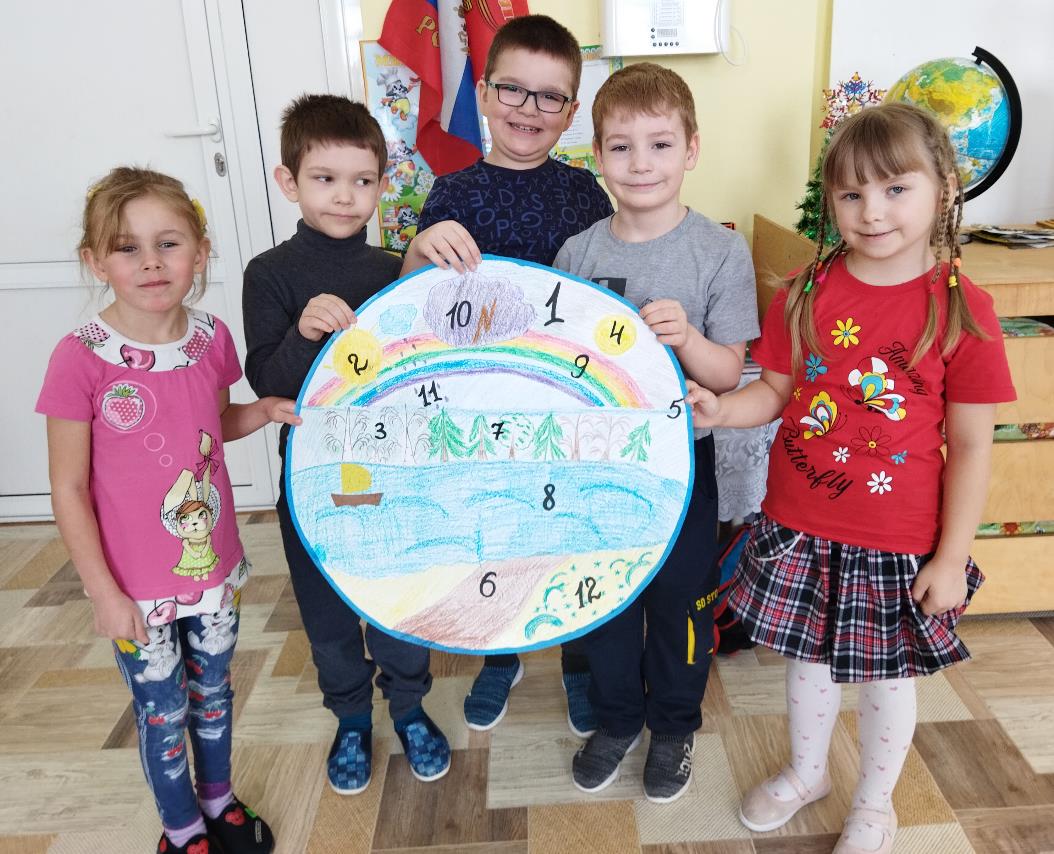 2. Солнце
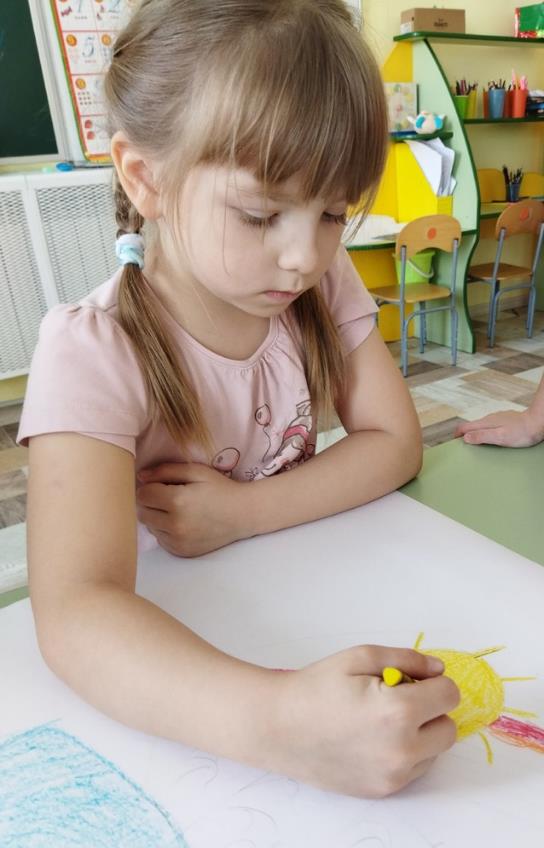 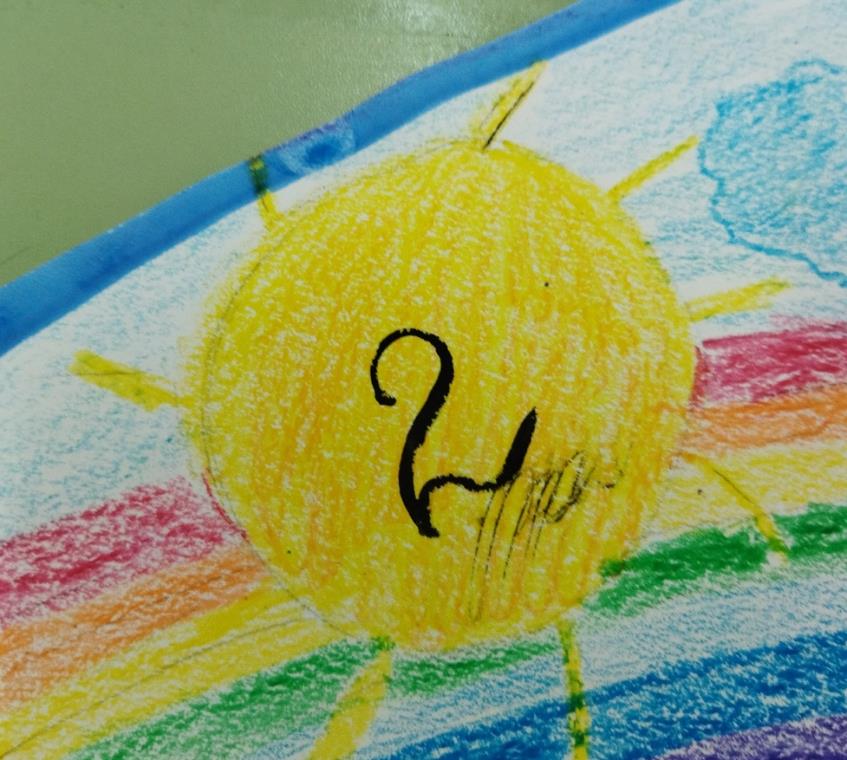 3. Березы
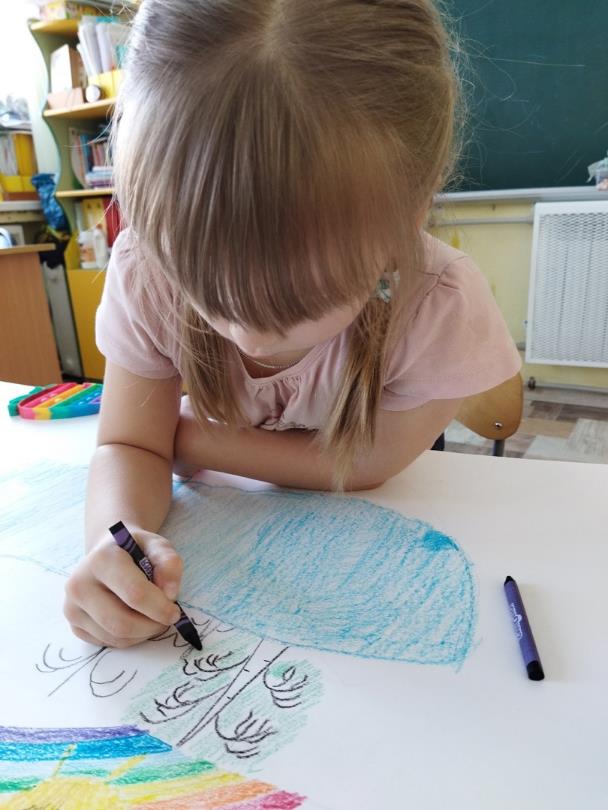 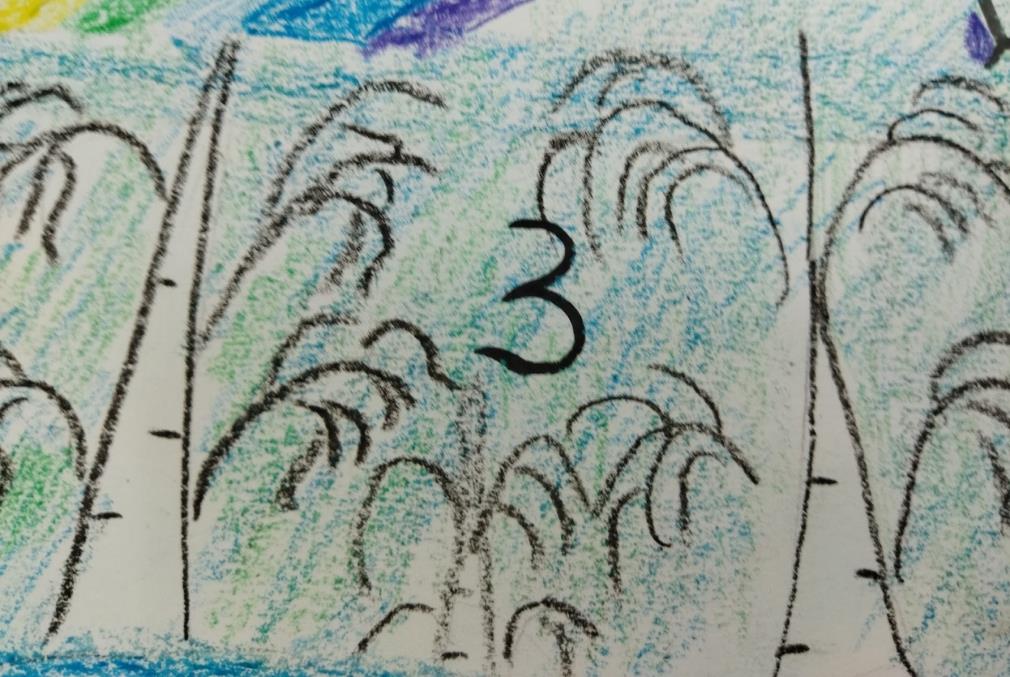 4. Луна
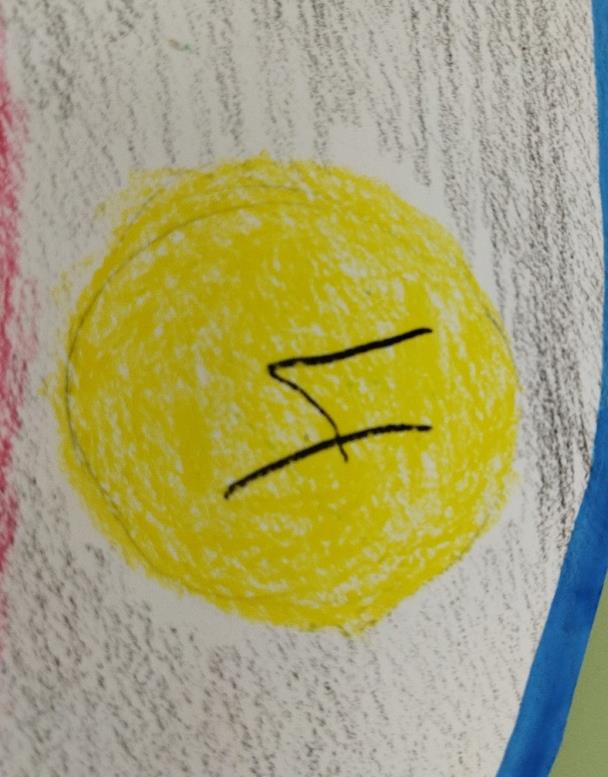 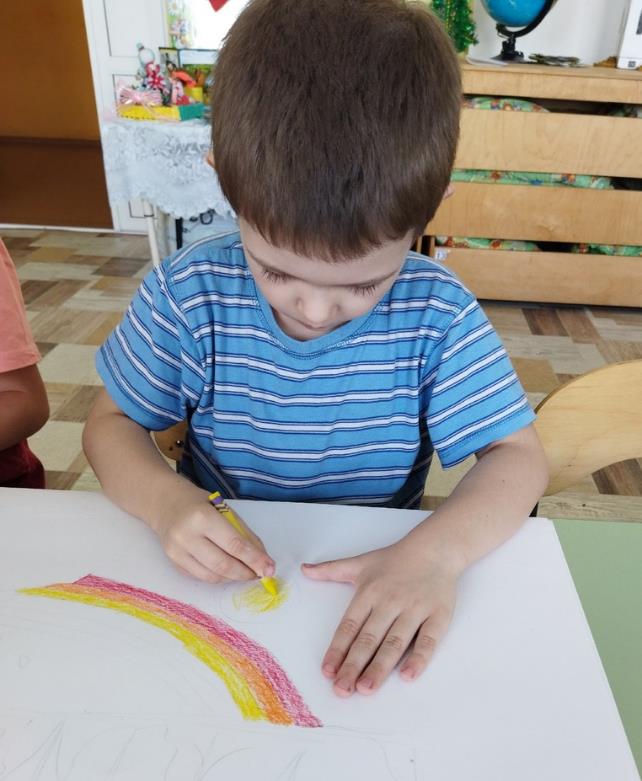 5. Горизонт
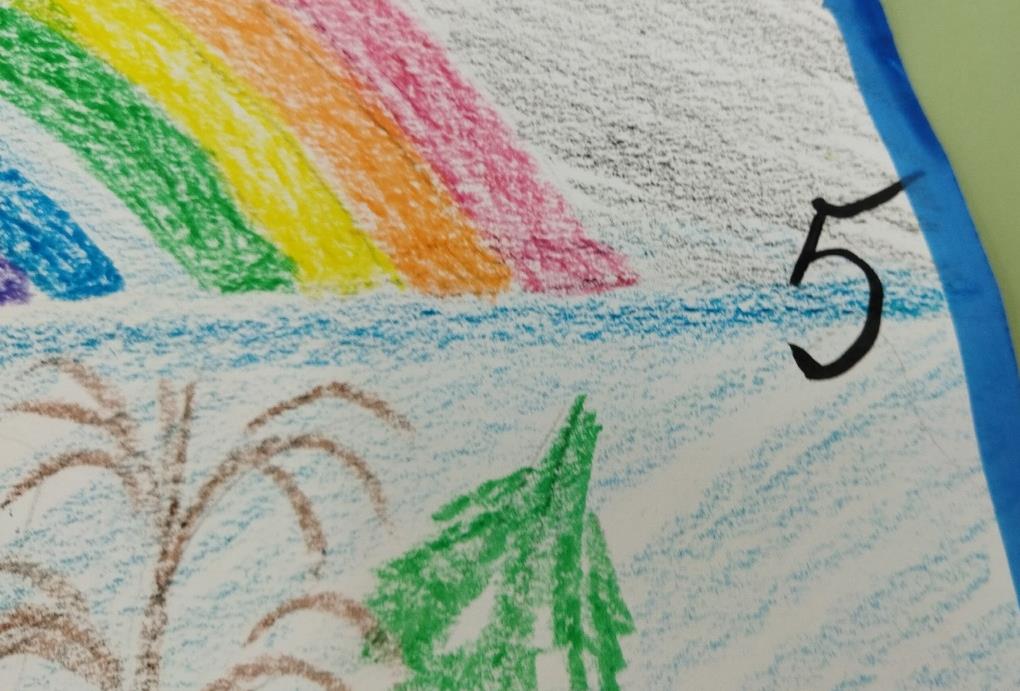 6. Дорога
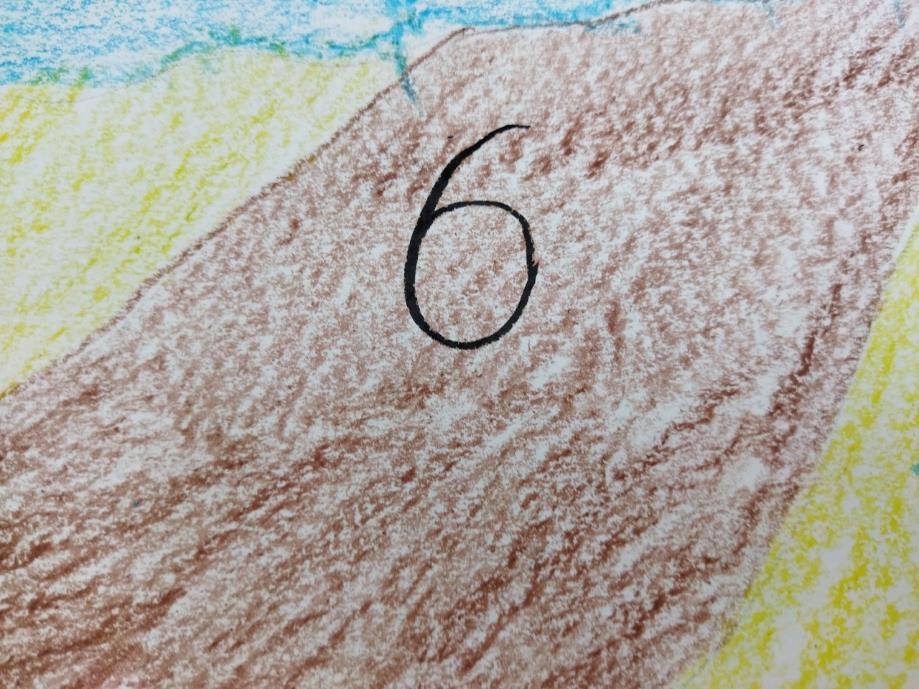 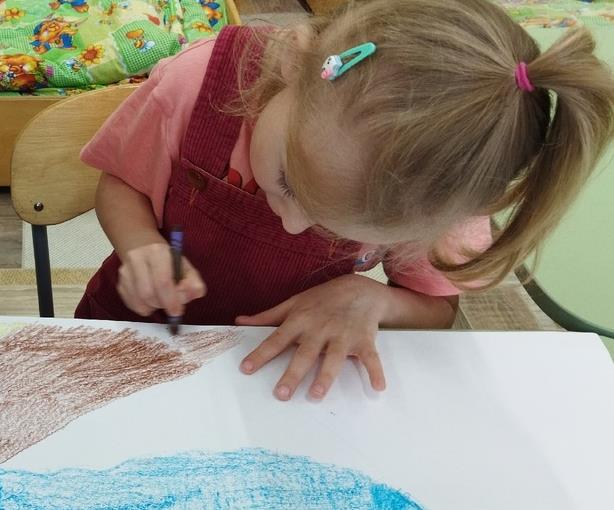 7. Лес
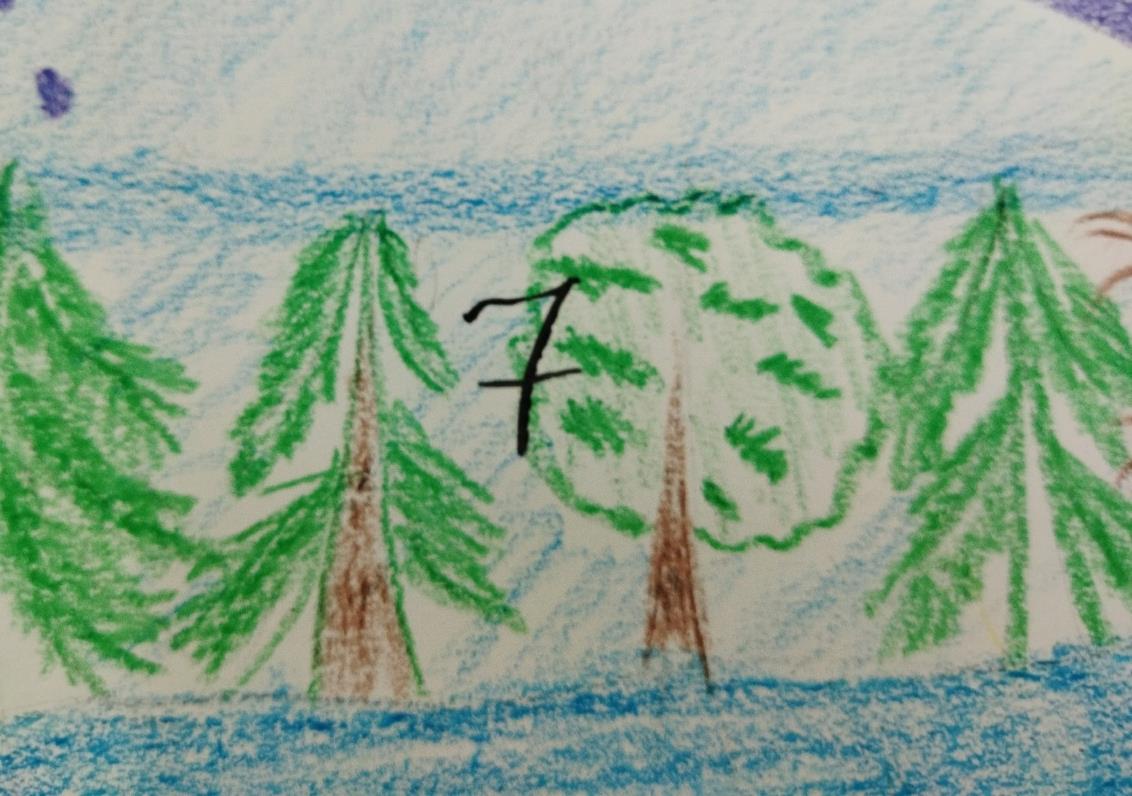 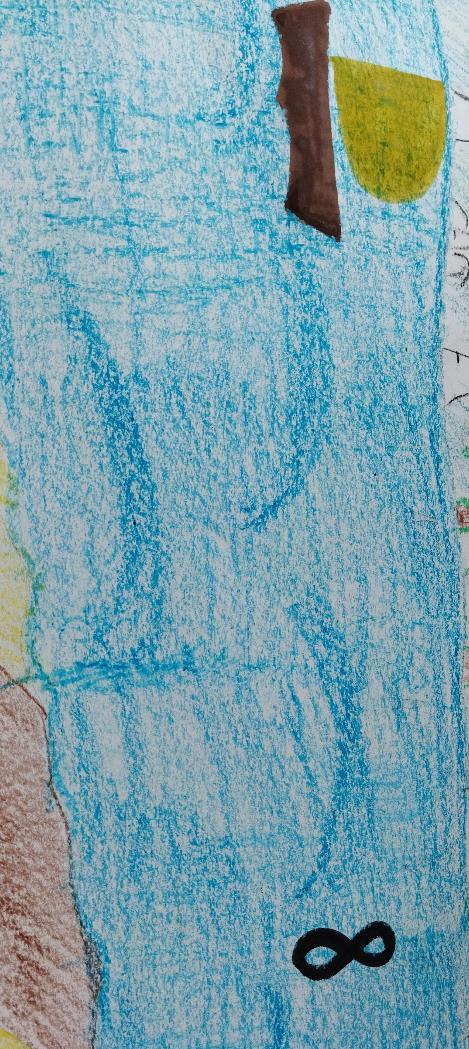 8. Море
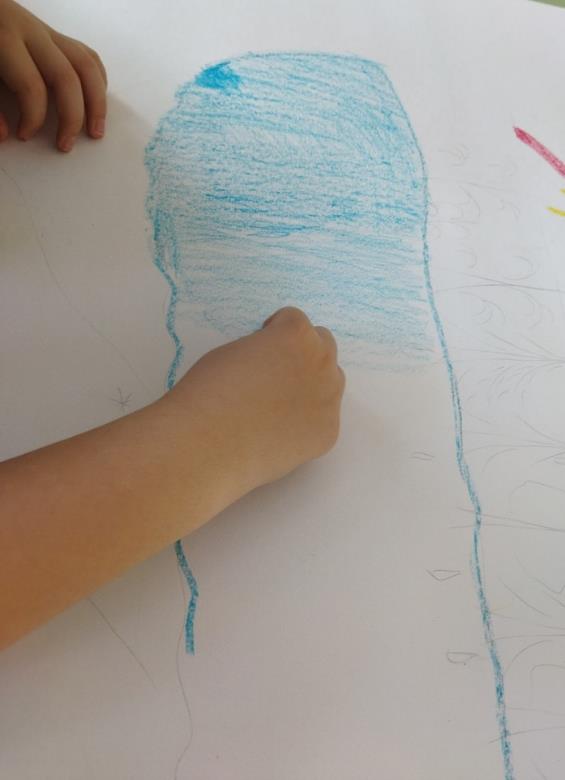 9. Радуга
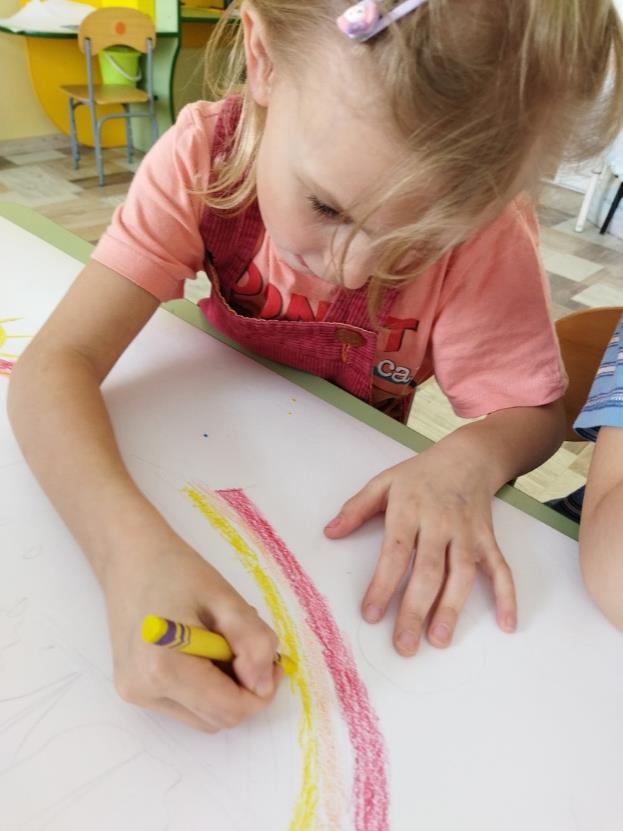 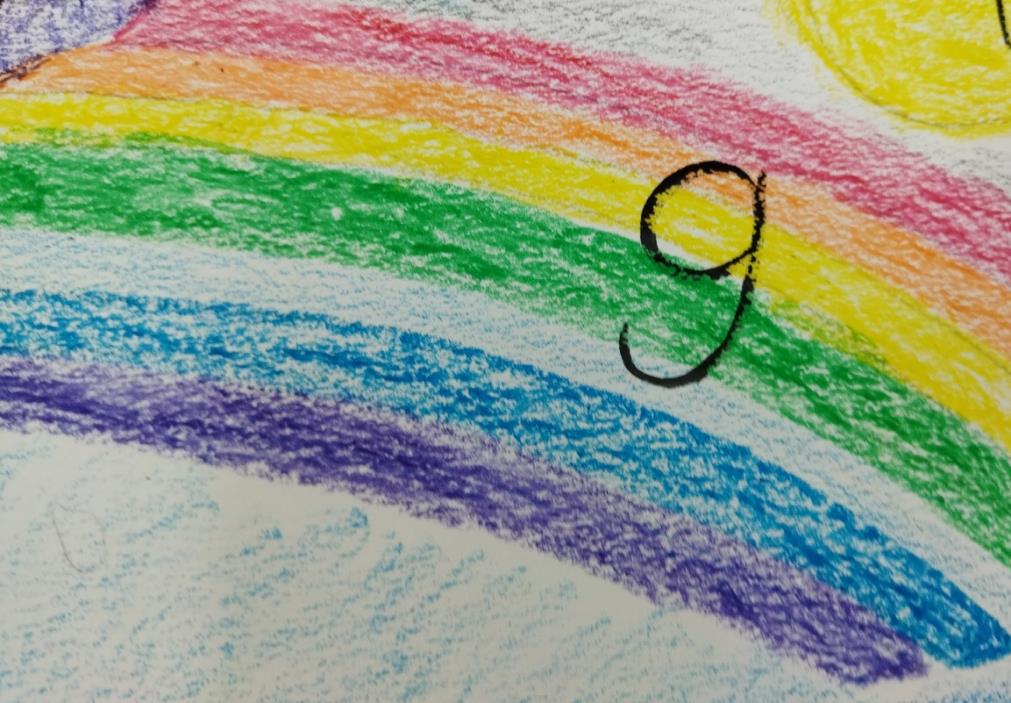 10. Гроза
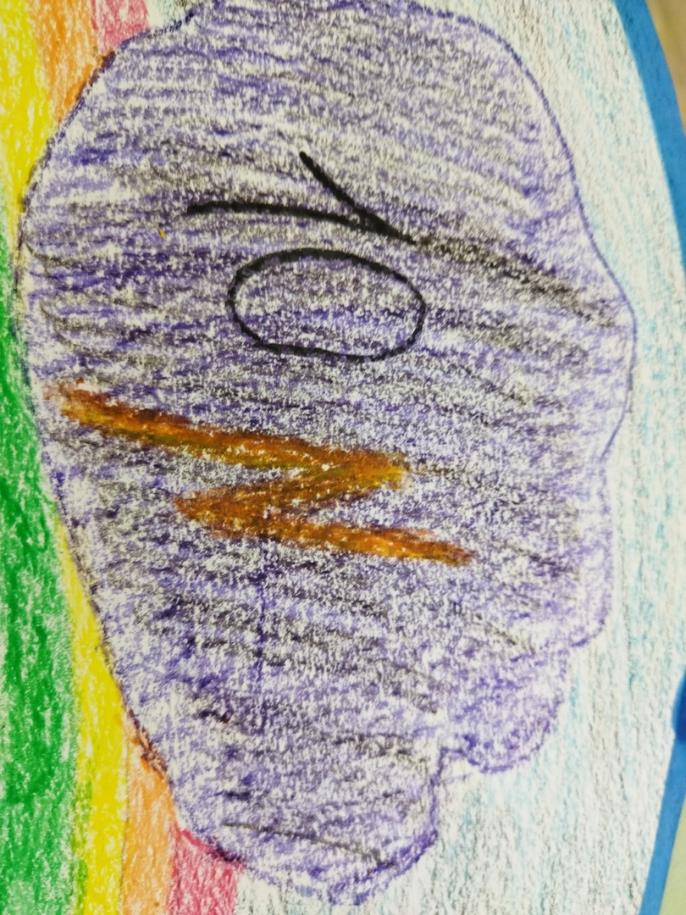 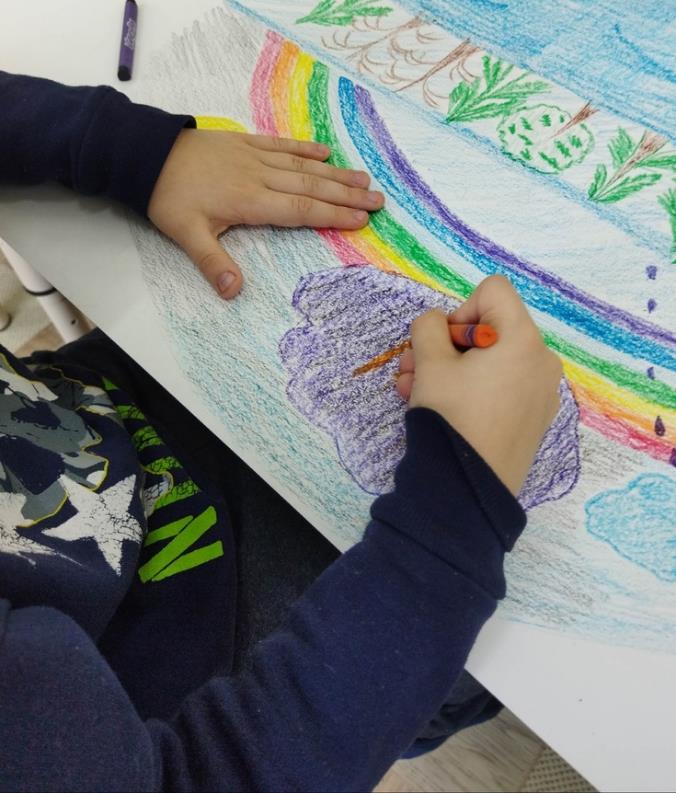 11. Дождь
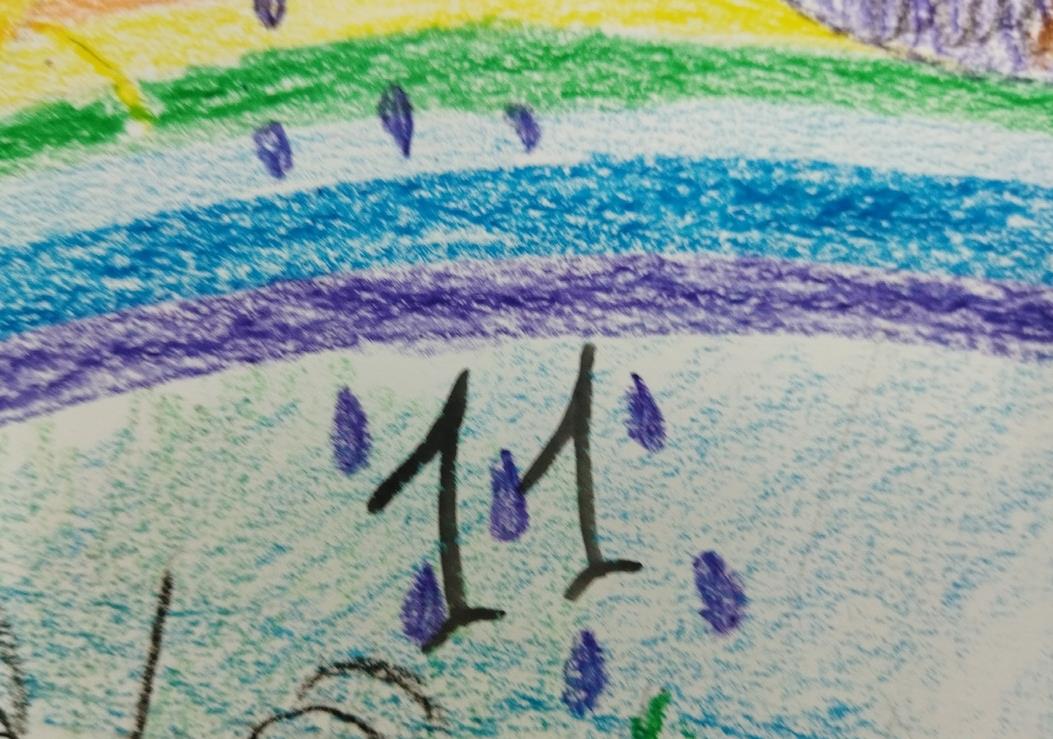 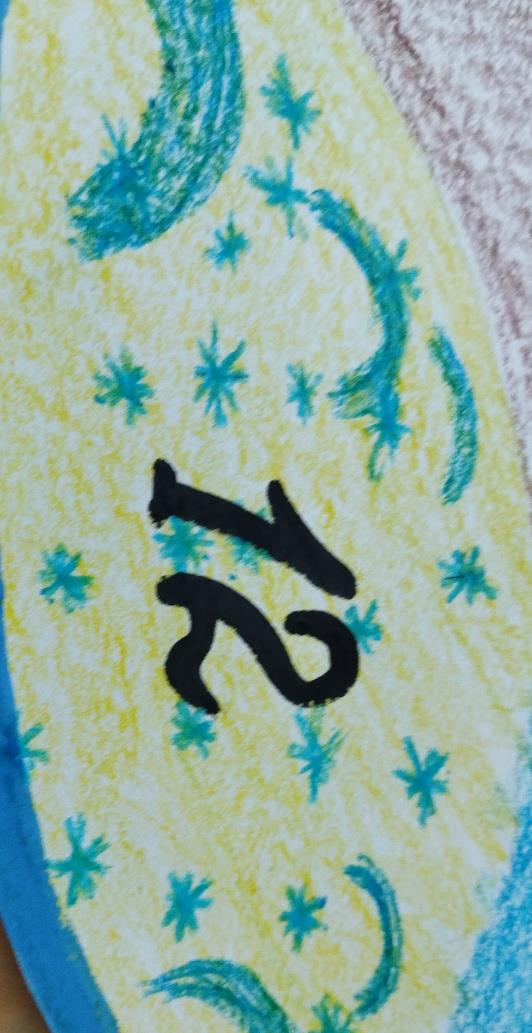 12. Снег
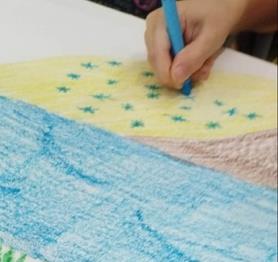 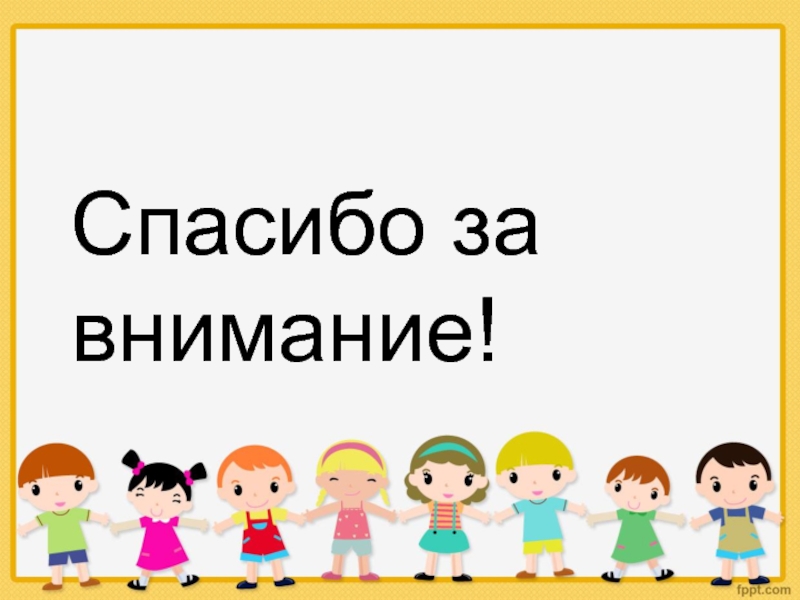